Jerrold Robaidek
May 7, 2012
McIDAS-XCD Replacement
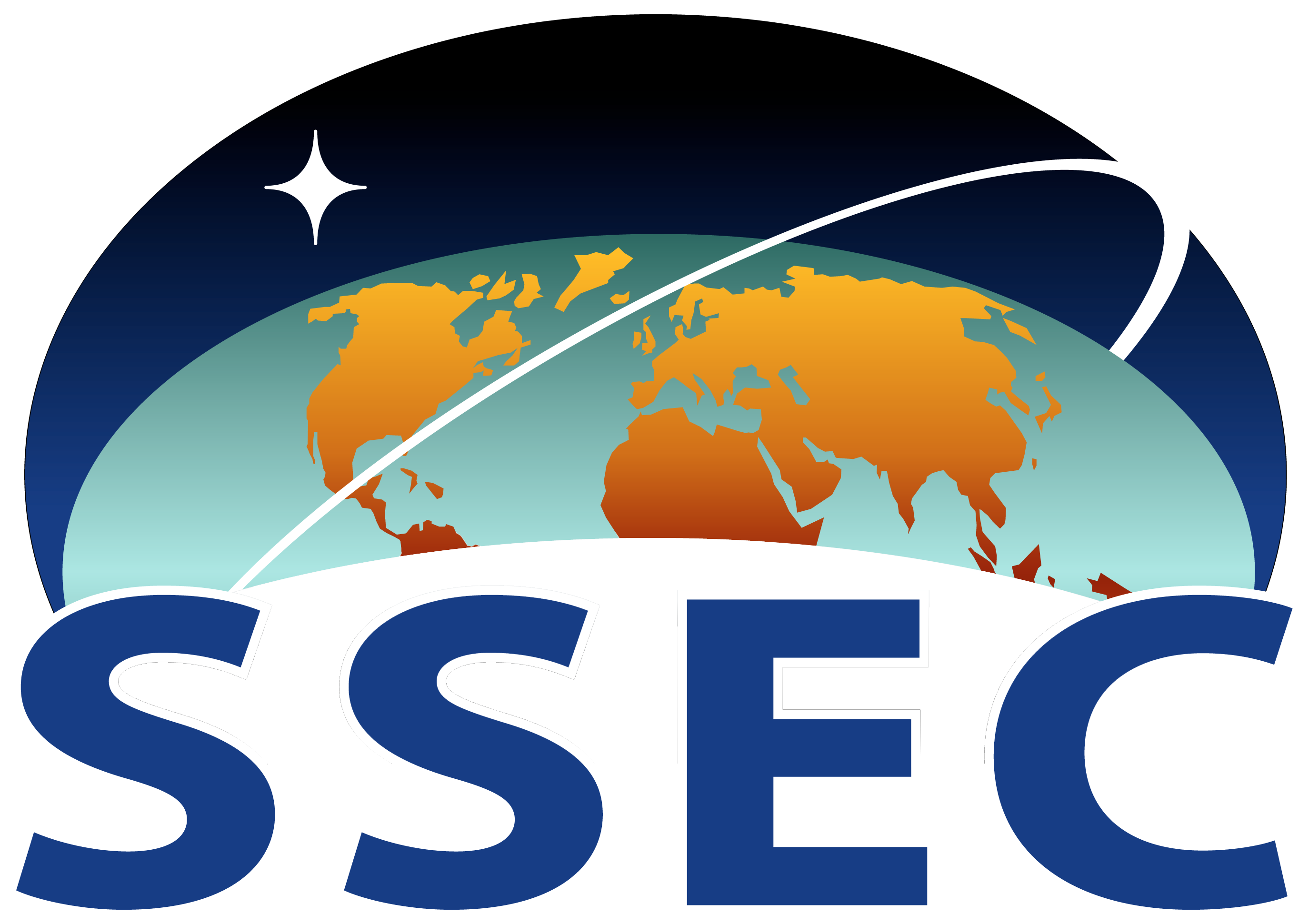 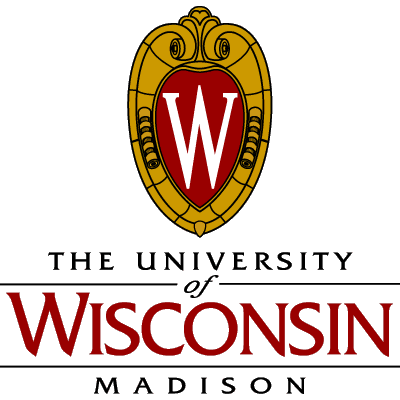 Rewrite Team
Kevin Baggett, Kevin Hallock, Dave Parker, Roseann Spangler, Becky Schaffer, Jerrold Robaidek
McIDAS XCD
McIDAS X
               Conventional Data
               Decoder
McIDAS-XCD files, decodes and indexes the NOAAPORT data stream into formats 
that can be served by McIDAS-X ADDE servers.

Output formats include McIDAS MD files, Text  files, GRID files, grib1 and
 grib2 files, NEXRAD files, and BUFR files.
NOAAPORT Data
The NOAAPORT broadcast system provides a one-way broadcast communication of NOAA environmental data and information in near-real time to NOAA and external users. This broadcast service is implemented by a commercial provider of satellite communications utilizing C-band.
NOAAPORT Channels
GOES Channel 
GOES-East visible, infrared, and water vapor for the Eastern Conterminous United States (CONUS), Puerto Rico, supernational composites, and Northern Hemisphere (NH) composites
GOES-West. visible, infrared, water vapor for CONUS, Alaska, and Hawaii; supernational composites, and NH composites

*NCEP/NWSTG Channel (NWS Telecommunications Gateway) 
model output from the National Centers for Environmental Prediction (NCEP)
observations, forecasts, watches and warnings produced by NWS Forecast Offices
WSR-88D radar products
most observational data over North America

*NCEP/NWSTG2 Channel 
supplements the NWSTG channel

Non-GOES Imagery/DCP Data Channel 
GOES DCP data 
GMS/GOES-West/GOES-East/METEOSAT-7/METOSAT-9 composites for visible, IR, and water vapor products (every 3 hours)
OCONUS grids
NOAAPORT Data flow into SSEC
Users generally get NOAAPORT data in two Ways:

Directly from DOMSAT (101°W)
Over the Internet via LDM
Why replace XCD?
Installation is difficult
Upgrades are difficult
System is overly complex, large learning curve for operators, and very large learning curve for new programmer
System was written for a mainframe then ported to UNIX
A powerful system is needed to run XCD, otherwise data can be lost
A data format change can mean bad data, and a fix can be difficult to implement, and is only effective for future data
Survey Highlights
Survey was sent out during the last Quarter of 2010
26 responses (not all current users of XCD)
Feed types decoded:
33% used for CONDUIT feed
100% used for NOAAPORT
Local data?
All used XCD with LDM
Built in monitoring not used?
Goals
Replace 4 parts of XCD filing and decoding:
GRIB  (prototype done)
NEXRAD  (prototype done)
Text  (in process)
MD serving (in process)
Utilize LDM direct filing
Create simple interface to pqact.conf and ldmd.conf to select and edit data to be filed
Reduce or eliminate compiled code
Remove legacy mainframe complexity
Utilize simple open-source database, SQLite
No more GRIDXXXX files created by XCD
Match or exceed current filing and serving performance on existing hardware
GRIB details
LDM files GRIB files to a temporary directory
A GRIB daemon watches for directories, and moves it to a temporary directory name
Another daemon watches for temporary directories and extracts information and files metadata in to an SQLite DB;  One SQLite DB per model per day
GRIB processing
GRIB messages arrive on LDM
!grib/ncep/NAM_84/#215/201204251800/F003/VGRD/90-60 mb above gnd/
!grib/ncep/NAM_84/#212/201204251800/F009/RH/925 mb/
!grib2/ncep/NAM_84/#218/201204251800F009/UREL/525 hPa PRES
!grib2/ncep/NAM_84/#218/201204251800F009/AVOR/250 hPa PRES
!grib2/ncep/NAM_84/#218/201204251800F009/RELH/500 hPa PRES
/data/xcd/incoming_grib.tmp/
NAM_84-#215.20120425_18_003.grib1
NAM_84-#212.20120425_18_009.grib1
NAM_84-#218.20120425_18_009.grib2
LDM directly files GRIB message to disk
…
FILE	-close	/data/xcd/incoming_grib.tmp/\2-\3.\4\5\6_\7_\8.grib1
…
FILE	-close	/data/xcd/incoming_grib.tmp/\2-\3.\4\5\6_\7_\8.grib2
Daemon xcdgribdir.sh moves temporary directory to processing directory
/data/xcd/incoming_grib.process/2012117_220304
NAM_84-#215.20120425_18_003.grib1
NAM_84-#212.20120425_18_009.grib1
NAM_84-#218.20120425_18_009.grib2
Daemon xcdgribprocess.sh runs rt_gribdblite.k on all gribfiles in the temporary directory, extracts metadata to put into the SQL Lite database and moves the data to the final directory.
/data/xcd/database/2012117/2012117_grib2NAM_84.sqlite
/data/xcd/database/2012117/2012117_grib1NAM_84.sqlite
/data/xcd/grib/
NAM_84-#215.20120425_18_003.grib1
NAM_84-#212.20120425_18_009.grib1
NAM_84-#218.20120425_18_009.grib2
GRIB processing
GRIB messages arrive on LDM
!grib/ncep/NAM_84/#215/201204251800/F003/VGRD/90-60 mb above gnd/
!grib/ncep/NAM_84/#212/201204251800/F009/RH/925 mb/
!grib2/ncep/NAM_84/#218/201204251800F009/UREL/525 hPa PRES
!grib2/ncep/NAM_84/#218/201204251800F009/AVOR/250 hPa PRES
!grib2/ncep/NAM_84/#218/201204251800F009/RELH/500 hPa PRES
/data/xcd/incoming_grib.tmp/
NAM_84-#215.20120425_18_003.grib1
NAM_84-#212.20120425_18_009.grib1
NAM_84-#218.20120425_18_009.grib2
LDM directly files GRIB message to disk
…
FILE	-close	/data/xcd/incoming_grib.tmp/\2-\3.\4\5\6_\7_\8.grib1
…
FILE	-close	/data/xcd/incoming_grib.tmp/\2-\3.\4\5\6_\7_\8.grib2
Daemon xcdgribdir.sh moves temporary directory to processing directory
/data/xcd/incoming_grib.process/2012117_220304
NAM_84-#215.20120425_18_003.grib1
NAM_84-#212.20120425_18_009.grib1
NAM_84-#218.20120425_18_009.grib2
Daemon xcdgribprocess.sh runs rt_gribdblite.k on all gribfiles in the temporary directory, extracts metadata to put into the SQL Lite database and moves the data to the final directory.
/data/xcd/database/2012117/2012117_grib2NAM_84.sqlite
/data/xcd/database/2012117/2012117_grib1NAM_84.sqlite
/data/xcd/grib/
NAM_84-#215.20120425_18_003.grib1
NAM_84-#212.20120425_18_009.grib1
NAM_84-#218.20120425_18_009.grib2
NEXRAD Details
LDM files NEXRAD files into a directory structure similar to existing XCD Decoder
Data served by NEXRAD server
NEXRAD to Disk
NEXRAD via LDM 
.....
NEXRAD3 15995913  SDUS86 KOTX 261535 /pN0COTX !nids/
NEXRAD3 15995914  SDUS86 KOTX 261535 /pN0HOTX !nids/
NEXRAD3 15995915  SDUS55 KTWC 261528 /pDPAEMX
NEXRAD3 15995916  SDUS24 KMAF 261529 /pN2SMAF
NEXRAD3 15995917  SDUS74 KTSA 261534 /pTV2TUL !nids/
....
(pqact.cfg)
NEXRAD3	^SDUS.. .... ([0-3][0-9])([0-2][0-9])([0-6][0-9]).*/p(...)(...)
	FILE	-close	/data/xcd/nexrad/\5/\4/\5_(\1:yyyy)(\1:mm)\1_\2\3.\4
/data/xcd/nexrad/OTX/N0C/OTX_20120426_1535.N0C
/data/xcd/nexrad/OTX/N0H/OTX_20120426_1535.N0H
/data/xcd/nexrad/EMX/DPA/EMX_20120426_1528.DPA
/data/xcd/nexrad/MAF/N2S/MAF_20120426_1529.N2S
/data/xcd/nexrad/TUL/TV2/TUL_20120426_1534.TV2
Text
LDM files data directly to disk
A script running as a daemon watches for new data and files data into a daily *.XCD file as data comes in
New -XCD: 
 A concatenation of the text from the LDM stream
 No stripping out of start of text, carriage returns, line feeds, end of text
Current -XCD: 
Starts with the date of the file (in binary) and a total 80-byte  header   
Padding (spaces) in the file - to make 80 character lines - carriage returns and line feeds have been stripped out  
Start of text character 0x01 and end of text character 0x03 are included, and also are 80-character padded
Script extracts metadata to put into SQLite DB
Text server accesses SQLite DB to find data and return information to server
Text processing
text messages
IDS|DDPLUS 16144267  FLUS42 KFFC 261659 /pHWOFFC
IDS|DDPLUS 16144301  SIAA01 KARS 261600 RRB
IDS|DDPLUS 16144298  SRBZ40 KWAL 261659
IDS|DDPLUS 16144426  SRUS55 KTWC 261659 /pRR2TWC
/data/xcd/incoming_text/
FLUS42-KFFC.261659pHWOFFC.txt
SIAA01-KARS.261600.txt
SRBZ40-KWAL.261659.txt
SRUS55-KTWC.261659pRR2TWC.txt
LDM directly files text message to disk
…
PPS|DDS|IDS	(^......) ([A-Z][A-Z][A-Z][A-Z]) (......)( |)(...|)( /|)(p......|)
	FILE	-close	/data/xcd/incoming_text/\1-\2.\3\7.txt
Daemon xcdtextdir.sh moves temporary directory to processing directory
/data/xcd/incoming_text.process/2012117_180304
FLUS42-KFFC.261659pHWOFFC.txt
SIAA01-KARS.261600.txt
SRBZ40-KWAL.261659.txt
SRUS55-KTWC.261659pRR2TWC.txt
Daemon xcdtextprocess.sh runs on all files in the temporary directory, extracts meta data to put in the SQL Lite database and moves the data to the final directory.
/data/xcd/textdatabase/2012117/2012117.sqlite
/data/xcd/text/NT2012117.XCD
MD
Uses the *.XCD file created by the text filer  
No MD files created (current plan)
PTLIST and PTDISP serves from *.XCD file
PTCOPY serves from *.XCD file
Daily Station Database 
Station Database is retained for archived data
MD dataADDE serving (PTLIST & PTDISP)
Returns decoded data
ADDE request
SAODEC
RABDEC
SYNDEC
SHPDEC
GFSMOS
PIRDEC
TERDEC
NewPointServer
/data/xcd/textdatabase/2012117/2012117.sqlite
/data/xcd/text/NT2012117.XCD
MD dataADDE serving (PTCOPY)
Returns MD file structure
ADDE request
SAODEC
RABDEC
SYNDEC
SHPDEC
GFSMOS
PIRDEC
TERDEC

SCHEMAS
NewMDFileServer
/data/xcd/textdatabase/2012117/2012117.sqlite
/data/xcd/text/NT2012117.XCD
BUFR (Binary Universal FoRmat)
Filed directly using LDM
No operational server exists, only a prototype server
LDM pqact.cfg configuration assistant
Allows user to select Models, stations, parameters, etc
Web interface
Cut and paste to pqact.cfg
pqact assistant
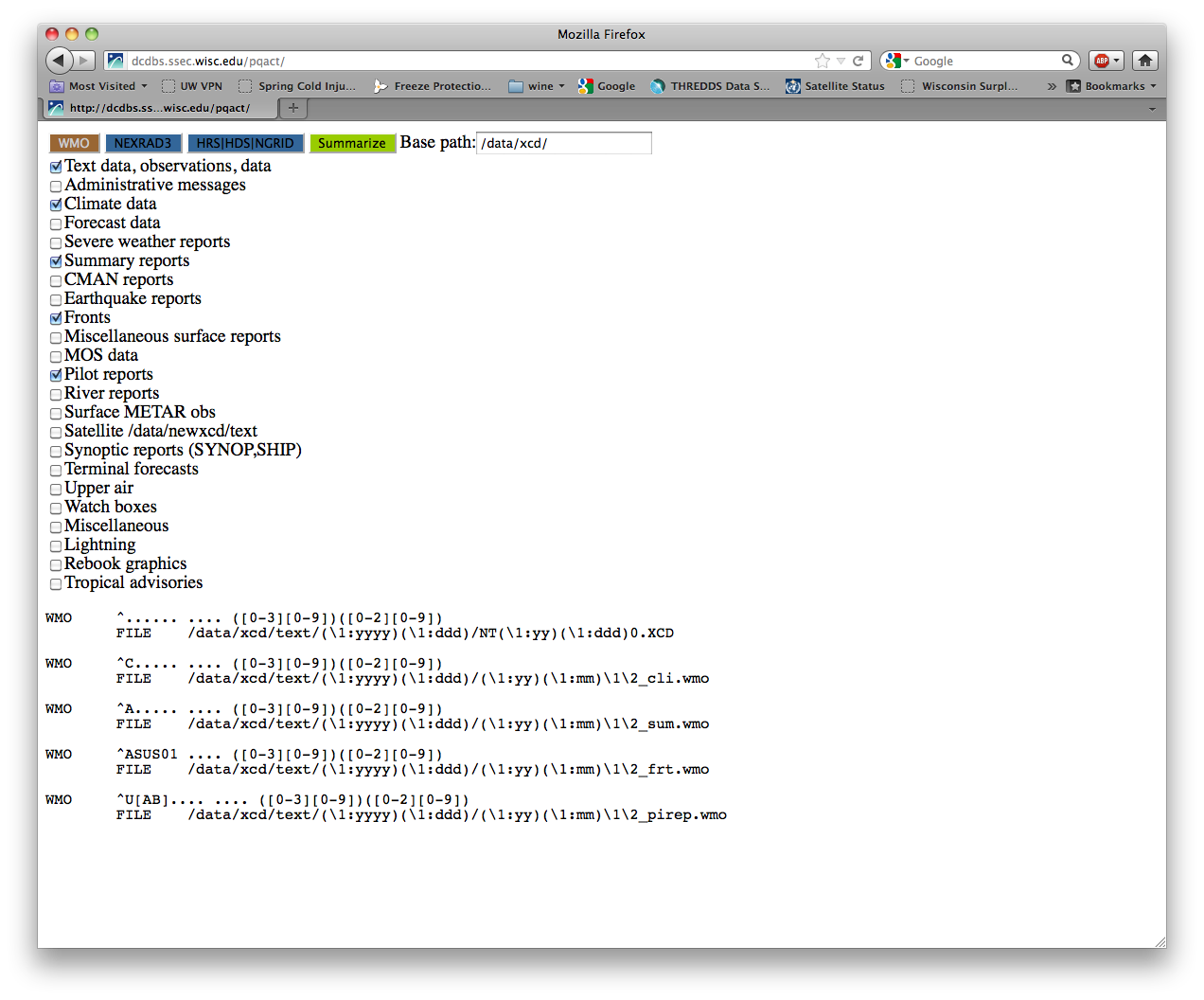 pqact assistant
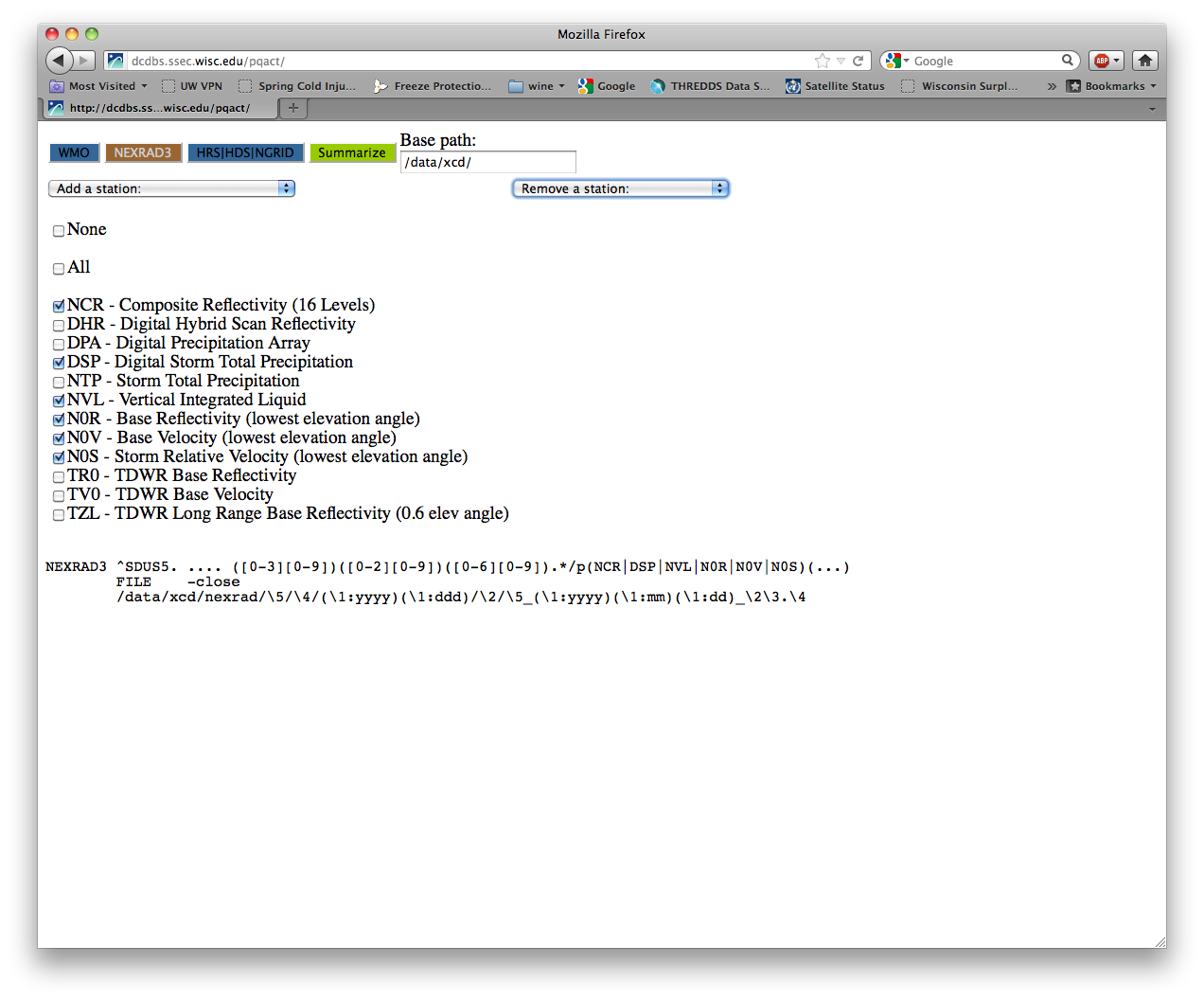 pqact assistant
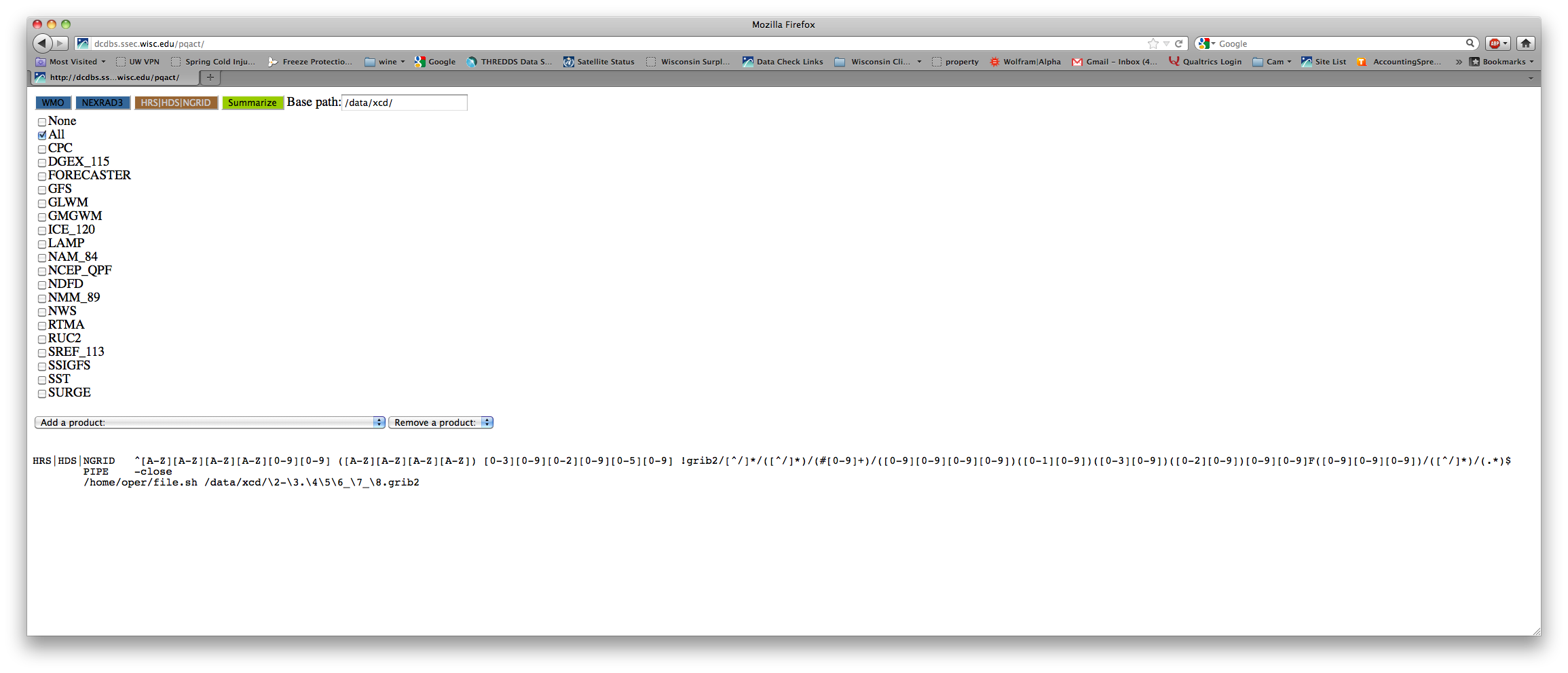 pqact assistant
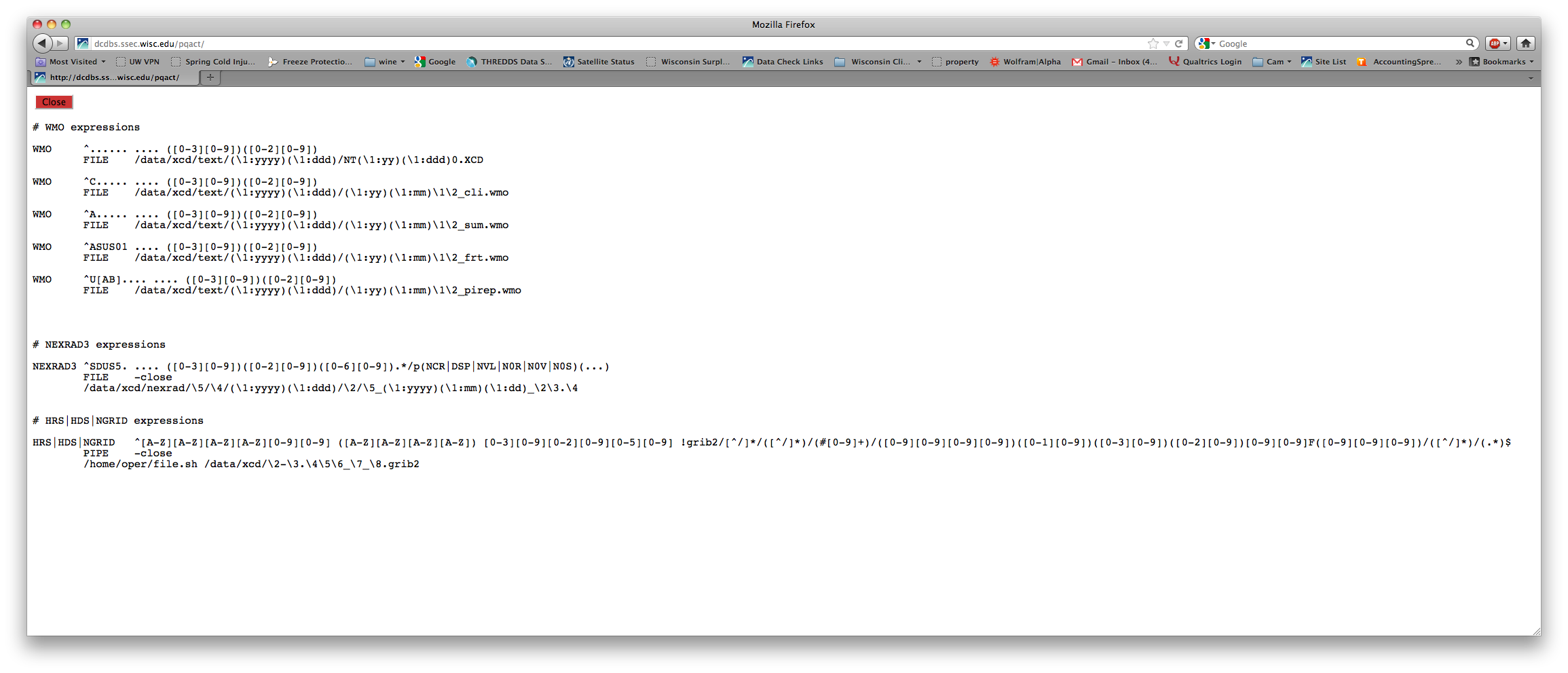 Local feeds
Several sites have local feeds
We will be contacting those sites in the future for test data
Reprocessing Data
Script with a filename argument
Script automatically determines data type (e.g. text, GRIB)
Files data appropriately and updates SQLite DB
Monitoring
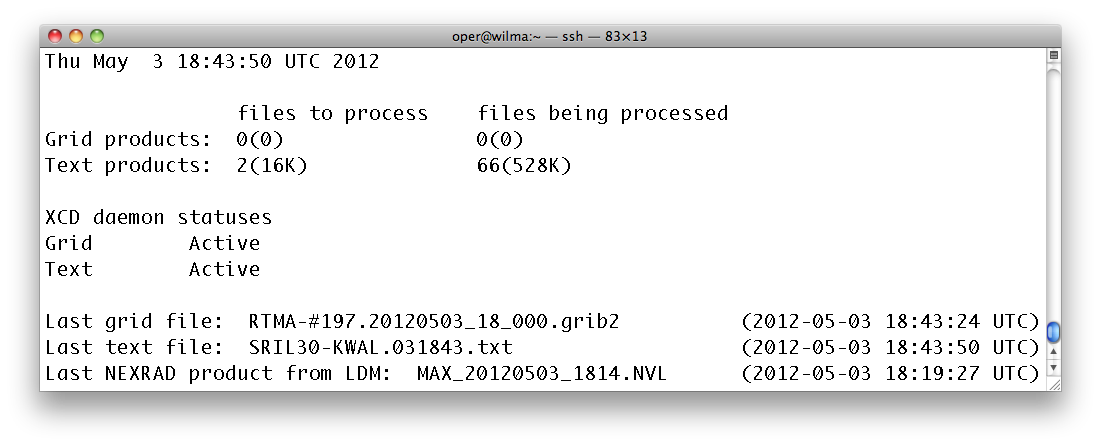 Performance (TEXT)
TEXT lists (no parameters)
WXTLIST  
Current XCD:  fastest=.158 s   slowest=1.584 s
New XCD :   fastest=1.544 s  slowest=2.453 s
TEXT lists
WXTLIST  WMO=SA
Current XCD :  fastest=.024 s  slowest=.556 s
New XCD :  fastest=.026 s  slowest=.612 s
Performance  (SFCRPT)
SFCRPT
SFCRPT  KGRB 9
Current XCD :  ~.040s
New XCD :     ~.640 s
Performance  (GRID)
GRID lists
RTGRIB2/GFS-USLC2  DAY=2012124 TIME=6:00 PAR=U NUM=10
Current XCD :  .064 s
New XCD :  .052 s  
GRID display
RTGRIB2/GFS-USLC2  DAY=2012124 TIME=6:00 PAR=U FHOUR=12 LEV=500
Current XCD:  .868 s
New XCD :   .414 s

GRID copy
RTGRIDS/NAM-USLC2 G/G.5700  DAY=2012124 TIME=0:00 PAR=T FHOUR=9 LEV=500
Current XCD:  .451 s
New XCD:  .205 s
Schedule
Prototype this summer
Released 2013
End